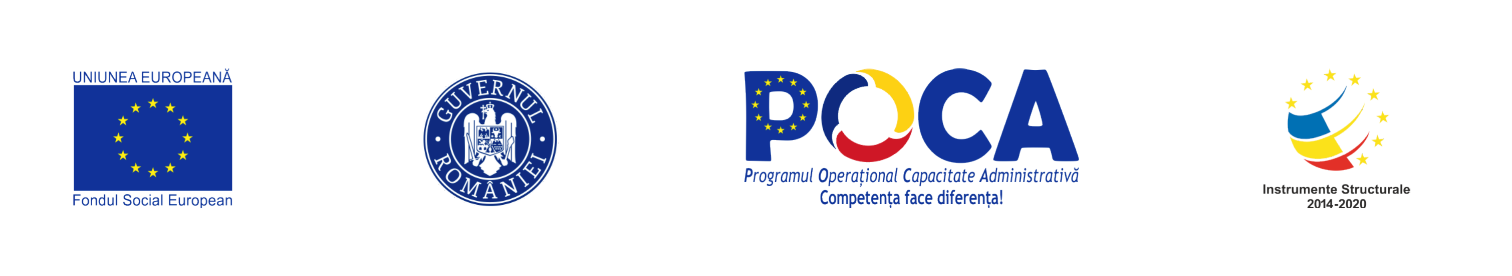 ÎNTÂLNIRE DE LUCRU privind prezentarea studiilor pentru elaborarea procedurilor administrative simplificate, elaborate în formă finală pe baza rezultatelor în ceea ce privește armonizarea acestora, realizată între colectivele de lucru Subactivitatea A 18.1 - SIPOCA 395 - București, 23 iunie 2021
REGULAMENTUL  DE  PAZĂ 
A FONDULUI FORESTIER
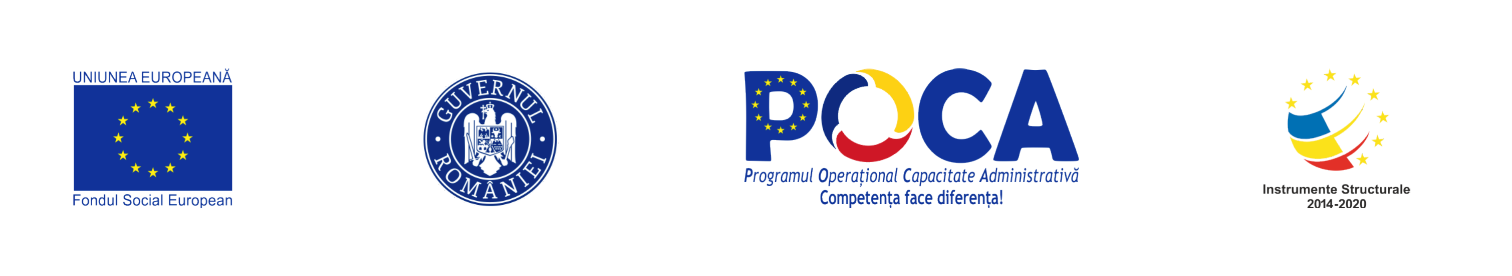 SCOPUL ȘI DOMENIUL DE APLICARE A REGULAMENTULUI

 
Scopul prezentului Regulament de pază a pădurilor este acela de a asigura și organiza paza și integritatea fondului forestier național împotriva ocupărilor ilegale de terenuri, a tăierilor ilegale de arbori, a furturilor, a distrugerilor și a degradării pădurilor sau obiectivelor de orice fel amplasate în fond forestier, a pășunatului, precum și împotriva altor fapte păgubitoare, evitând astfel orice acțiuni care au ca efect periclitarea, gestionarea ilegală, degradarea și distrugerea fondului forestier.
Prezentul  regulament se aplică de către toate structurile de administrare a pădurilor și de proprietarii de păduri private.
2. FACTORI CARE IMPUN MĂSURI PRIVIND REALIZAREA REGULAMENTULUI
Principalii factori care au impus măsuri care să conducă la realizarea procedurii simplificate au fost:
modificarea Legii 46/2008 - Codul silvic ;
aplicarea Regulamnetului UE nr. 995/2010 al Parlamentului European și al Consiliului din 20 octombrie 2010 de stabilire a obligațiilor ce revin operatorilor care introduc pe piață lemn și produse din lemn;
introducerea modalității de evaluare a volumului de lemn odată cu apariția OM 1323 /2015 ,, Aprobarea metodelor dendrometrice pentru evaluarea volumului de lemn destinat valorificării și valorile necesare calculului volumului de lemn destinat valorificării”  și Procedurii nr. 4/2021 – ,,Evaluarea volumului de lemn destinat valorificării” fac ca prevederile  din Regulamentul pentru paza fondului forestier aprobat prin HG 1076/2009 și  a OUG 85/2006  privind evaluarea volumului de lemn după diametrul cioatei să nu mai corespundă din punct de vedere tehnic;
alinierea Regulamentului pentru paza fondului forestier la practicile si legislația europeană;
aplicarea metodologiei de recuperare a pagubelor provenite din tăieri ilegale de arbori. Recuperarea prejudiciului creat unității este o cerință stipulată atât în Legea 53/2003 - Codul Muncii, cât și în Legea nr. 287/2009 - Codul Civil;
nevoia de clarificare a răspunderii patrimoniale;
apariția Legii nr. 234/2019 pentru modificarea și completarea OUG nr. 59/ 2000 privind Statutul personalului silvic;
necesitatea clarificării și armonizării unor aspecte tehnice în raport cu prevederile legale și alte proceduri /regulamente pentru silvicultură;
importanța componentei de prevenire, educație și conștientizare forestieră.
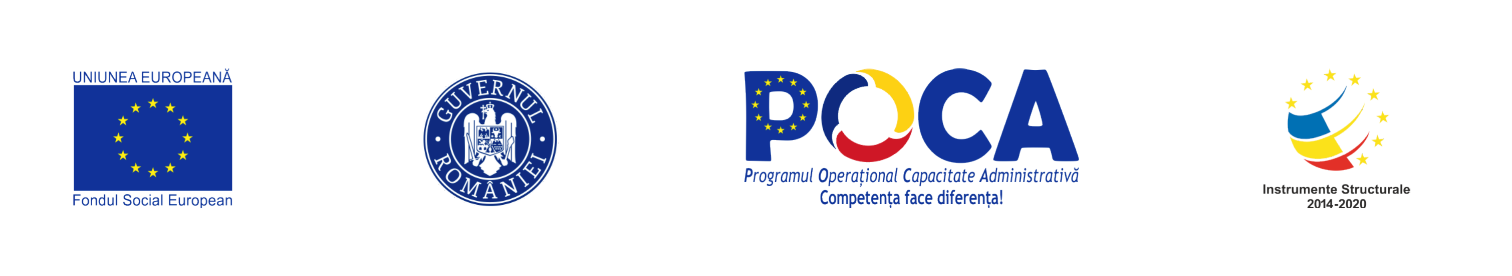 4. MĂSURI PENTRU OPERAȚIONALIZAREA REGULAMENTULUI DE PAZĂ A PĂDURILOR
În vederea operaționalizării procedurii Regulamentului de pază al fondului forestier  s-au realizat următoarele completări și modificării:
 Necesitatea determinării volumului arborilor tăiați ilegal, în baza art.7, anexa nr. 10, din ,,Metode dendrometrice pentru evaluarea volumului de lemn destinat valorificării ” aprobate prin Ordinul nr. 1323/2015 și potrivit Procedurii nr. 4/2021– ,,Evaluarea volumului de lemn destinat valorificării”.  
Necesitatea recuperării pagubelor. Aceasta se face în conformitate cu prevederile  Legii 53/2003 - Codul Muncii, cât și în Legea nr. 287/2009 - Codul Civil;
 Monitorizarea permanentă a fondului forestier național în scopul prevenirii tăierilor ilegale de arbori.
Dotarea personalului silvic cu atribuții de pază a pădurii, repectiv dotarea personalului silvic de teren cu armă de serviciu letală și/sau neletală și muniția de serviciu, precum și logistica necesară: autovehicule de teren, câini de serviciu, mijloace de comunicare, camere video de supraveghere, drone, etc.
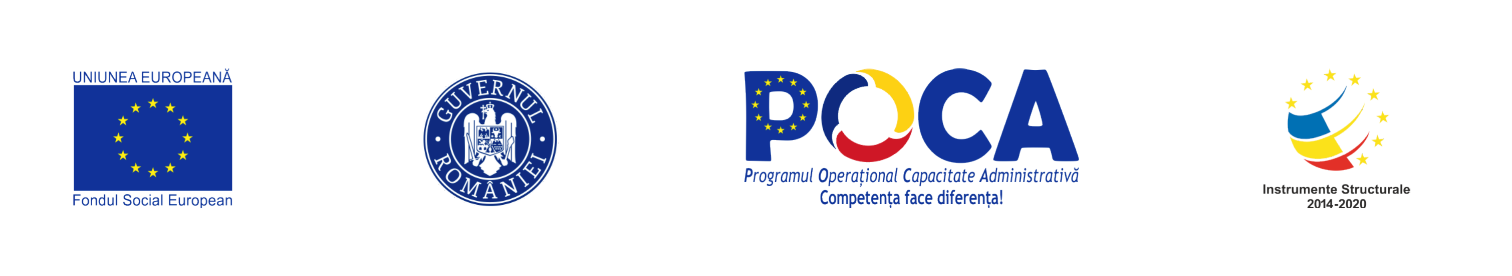 Pentru implementarea prezentului Regulament de pază a fondului forestier sunt necesare:

Implicarea tuturor factorilor: poliție, jandarmerie și alte instituții abilitate pentru prevenirea și combaterea faptelor ilegale îndreptate împotriva pădurii și a personalului silvic.
Planificarea și realizarea de acțiuni de pază a pădurilor de către instituțiile subordonate Ministerului de Interne în colaborare cu ocoalele silvice,  în special în zonele de risc (actualizarea hărții zonelor de risc privind recoltarea ilegală a lemnului).
Organizarea de acțiuni de conștientizare publică.
Reorganizarea și eficientizarea sistemului de administrare a pădurilor. Întărirea capacității și transparenței instituționale privind gestionarea pădurilor și creșterea competitivității sectorului forestier.
Separarea funcției de control a pădurilor de cea de administrare a pădurilor.
Corelarea și armonizarea eficientă a prevederilor legale din domeniul silviculturii cu reglementări din alte domenii și alte ministere , respectiv codul fiscal, codul penal, codul civil,  regimul armelor și munițiilor, protecția mediului etc.
Eliminarea suprareglementării legislației excesive. Inconsecvența și incoerența legislativă din domeniul forestier au dus la inaplicabilitatea unor reglementări normative.
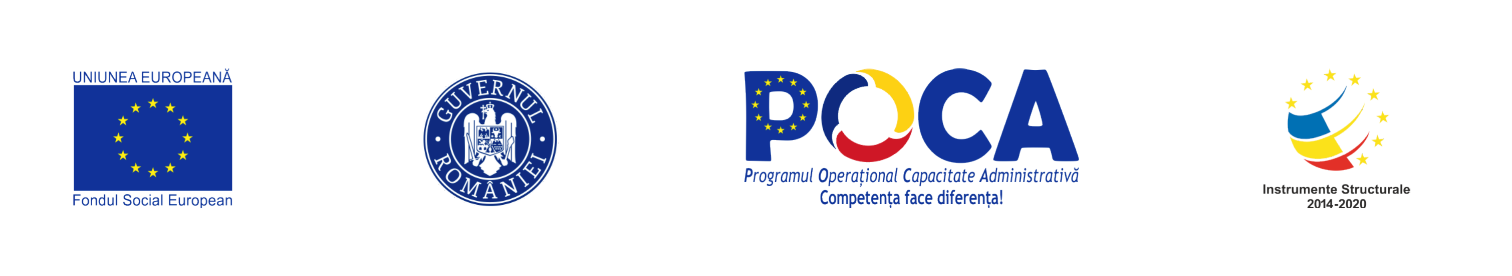 4. ASPECTE CARE AU STAT LA BAZA ELABORĂRII REGULAMENTULUI
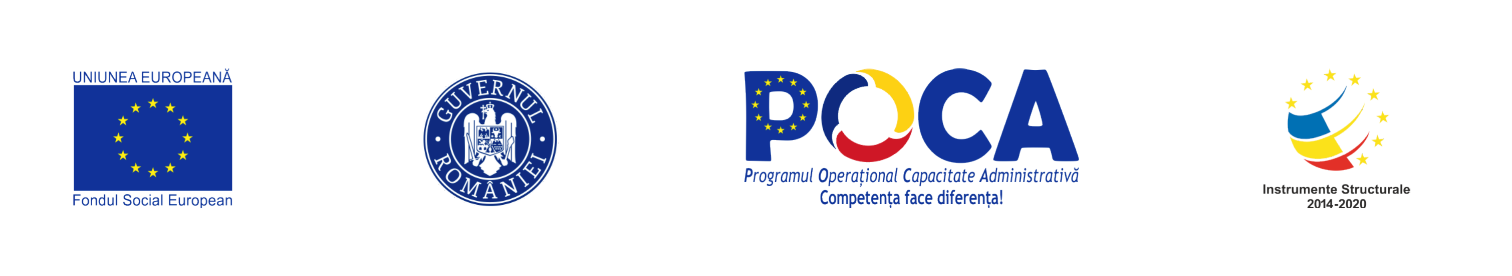 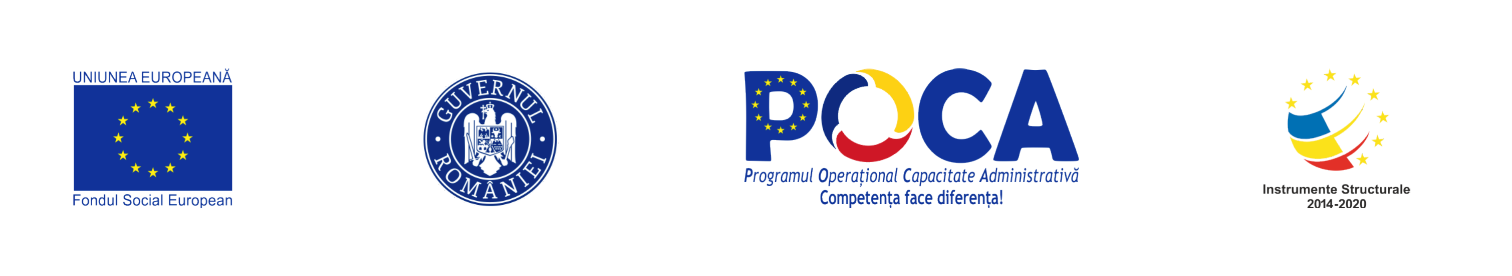 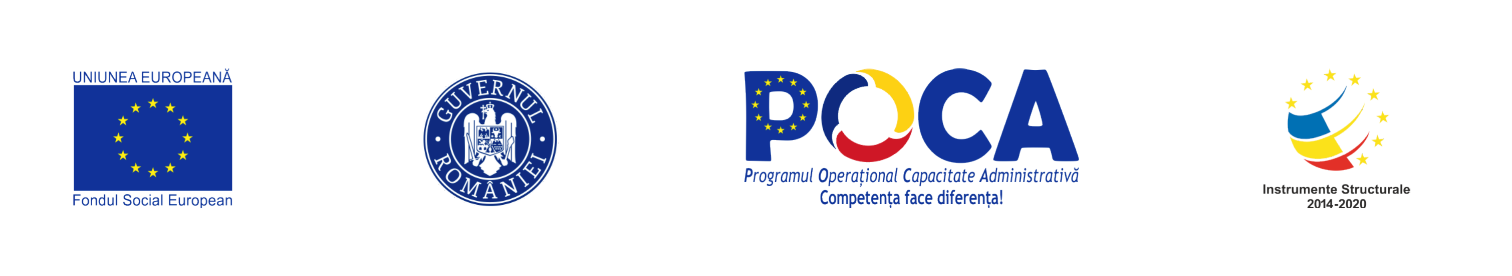 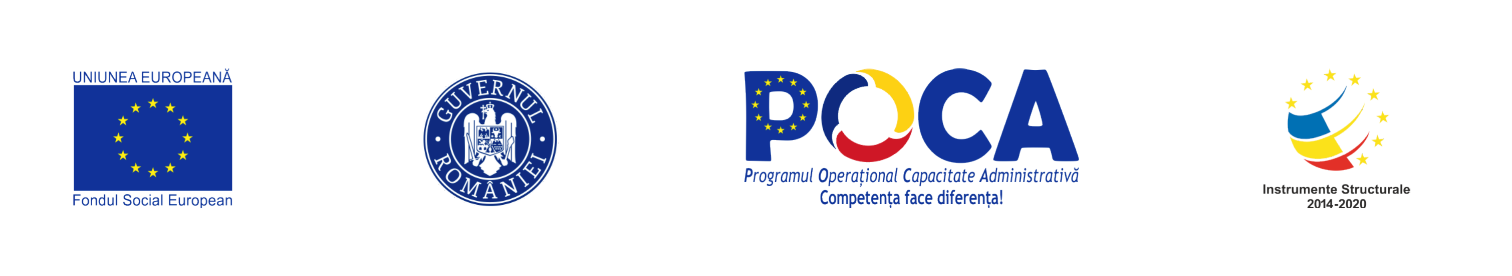 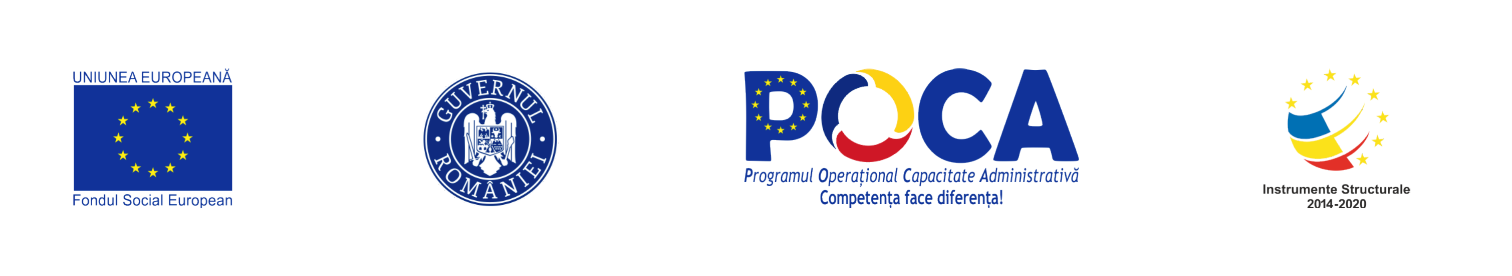 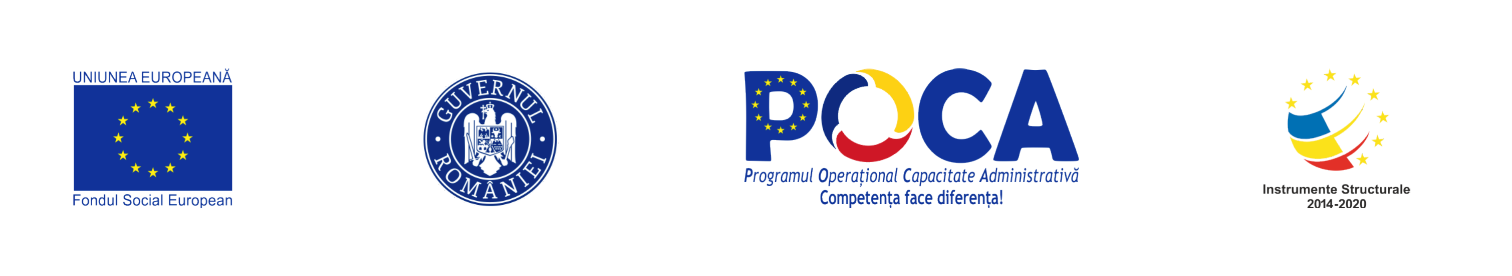 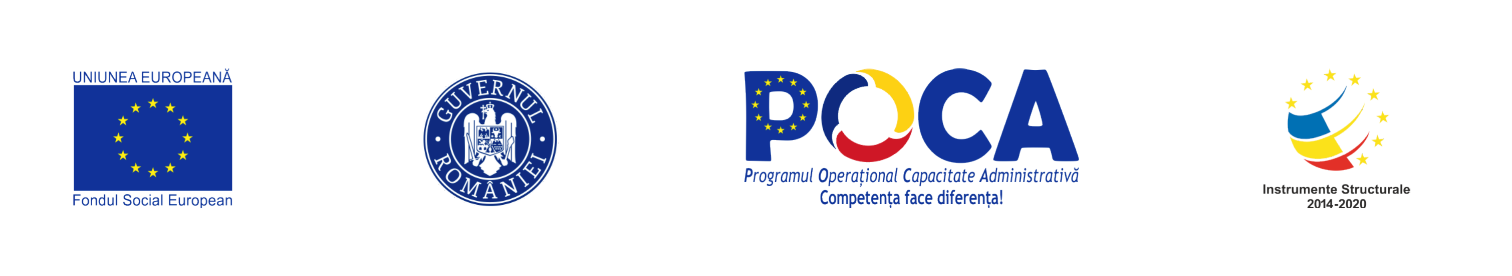 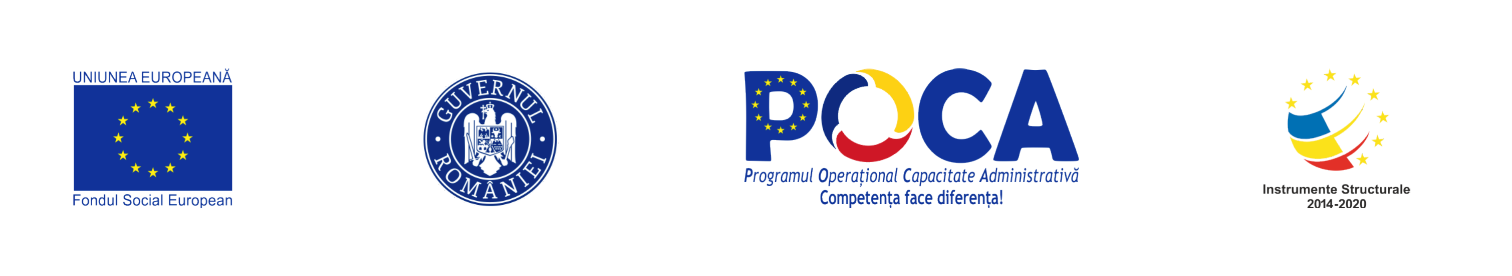 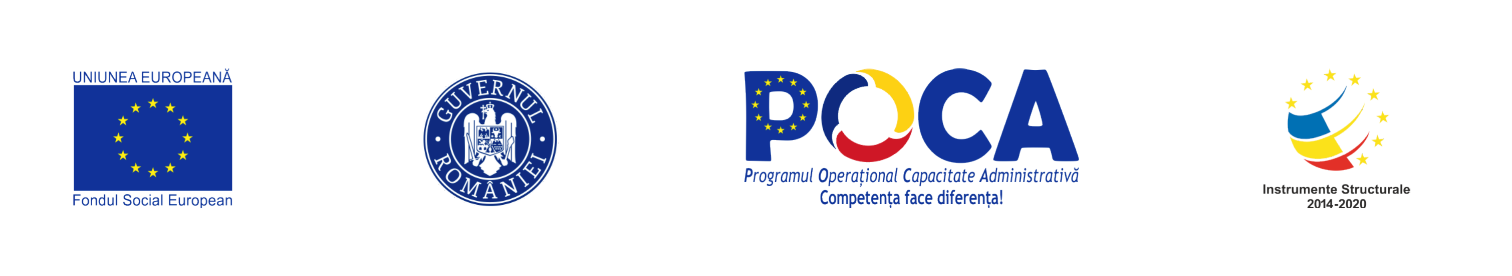 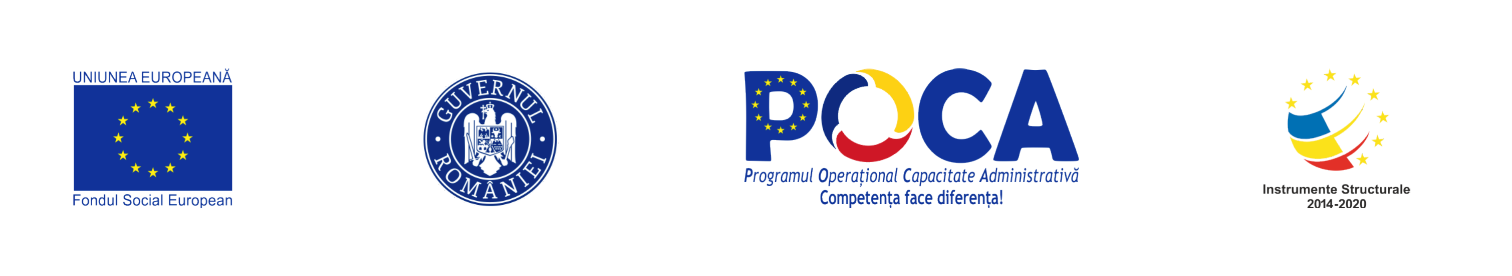 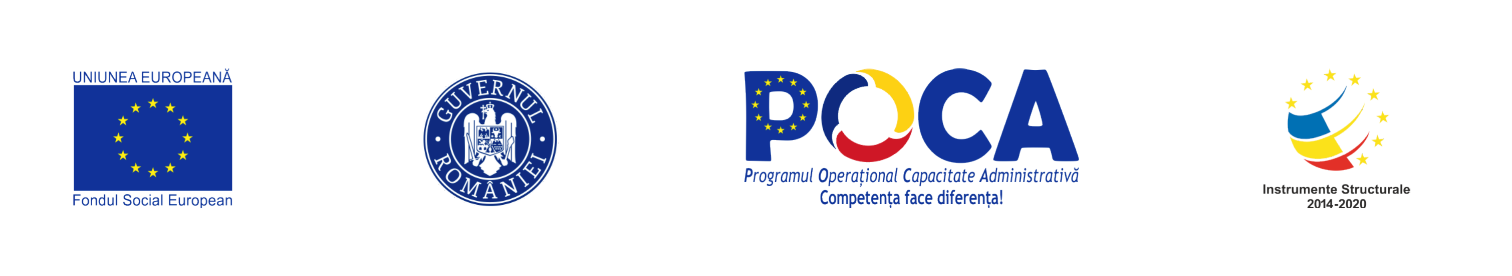 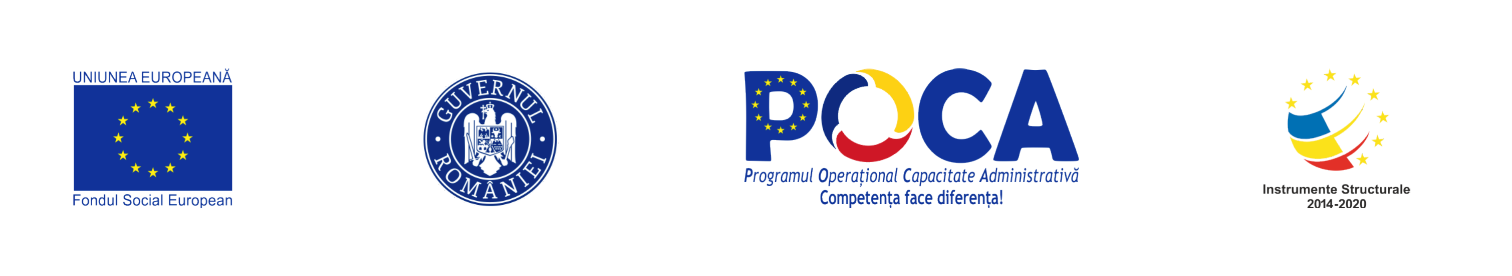 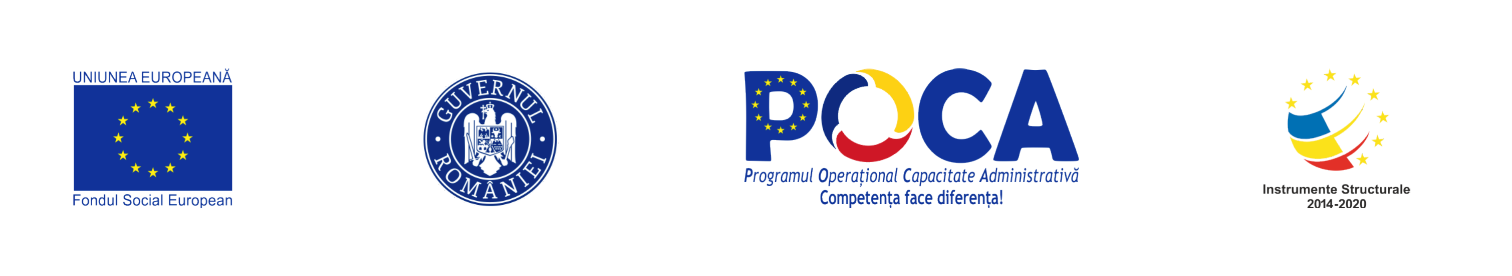 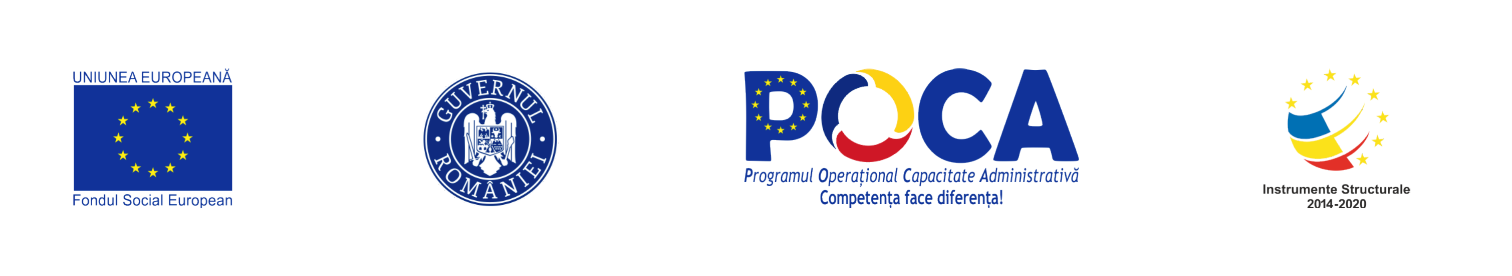 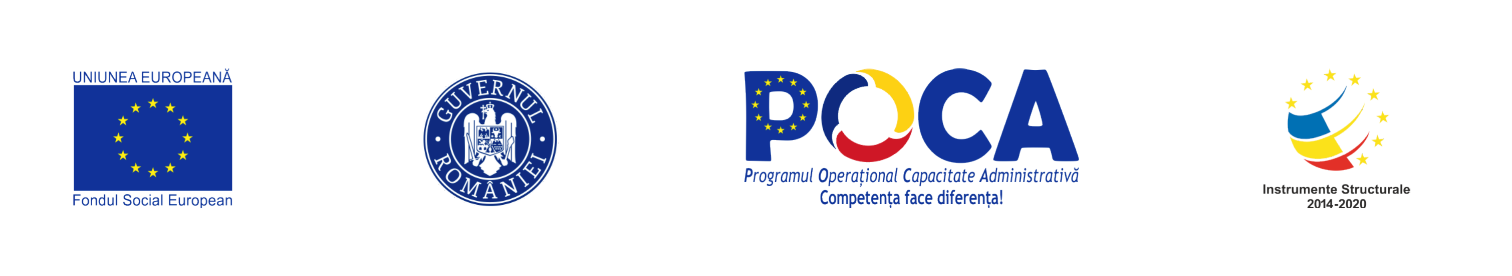 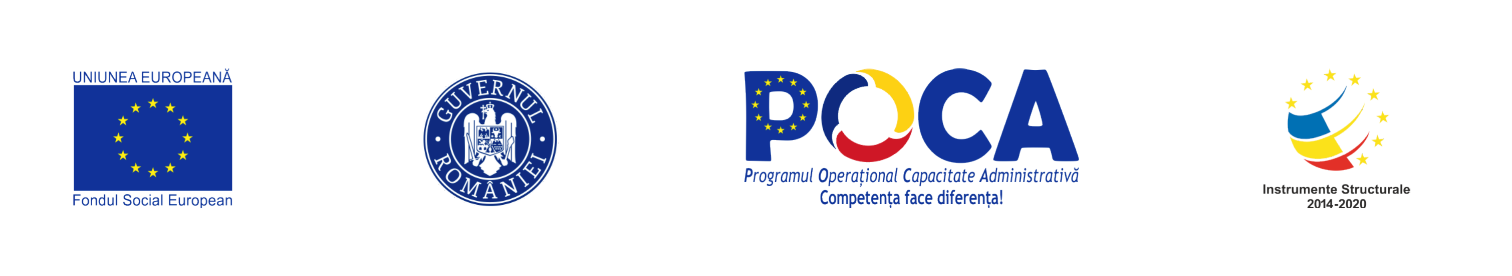 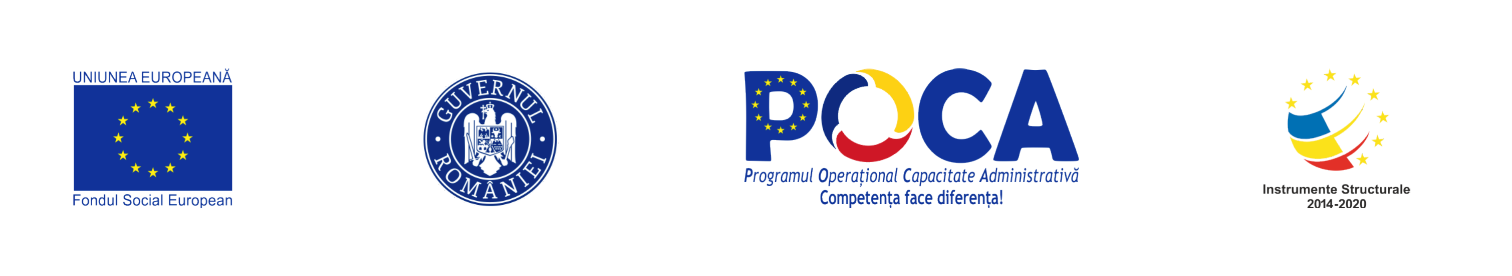 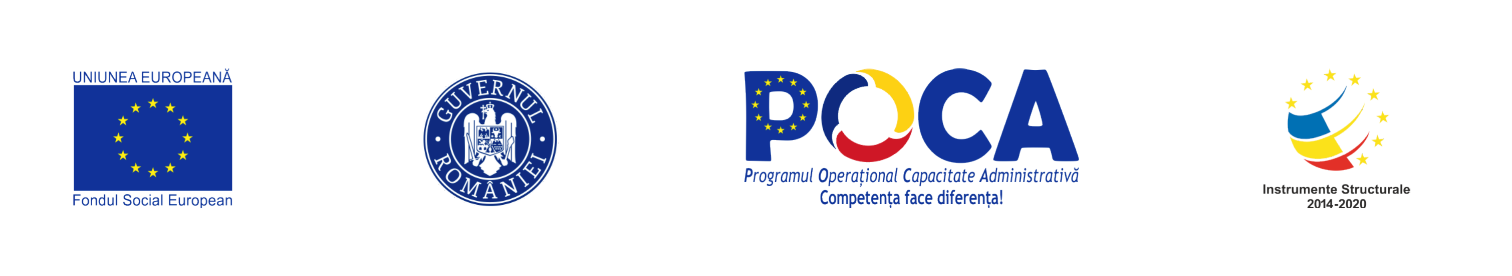 VĂ MULŢUMESC PENTRU ATENŢIE!